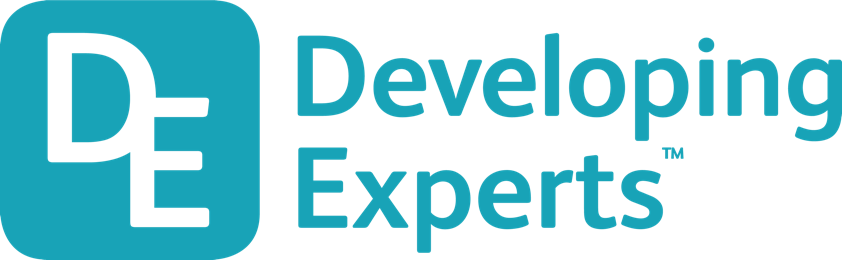 0001.01
Mission Assignment
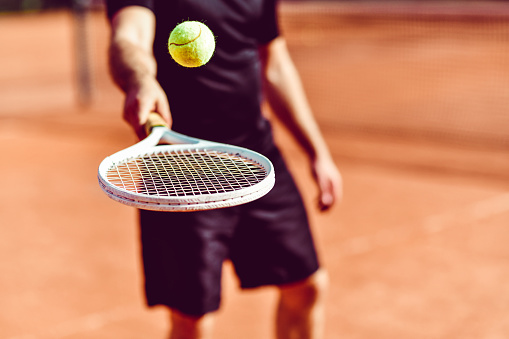 KS4-18-01: 
Kinetic Energy